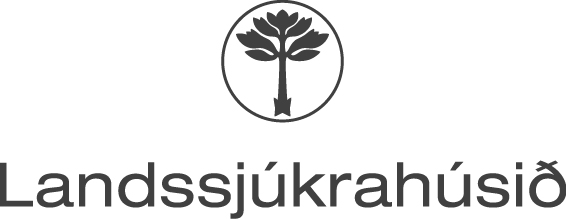 Vælkomin á B7
B7B7 er ein endurvenjingardeild fyri sjúklingar við apopleksi.Endurvenjingin byrjar beinanvegin, sjúklingurin verður innlagdur, og er ein týðandi partur í samlaðu viðgerðini.Málið er, at sjúklingurin gerst so sjálvbjargin í gerandisdegnum sum til ber. Á deildini er viðgerðartoymi við lækna, skrivara, røktarstarvsfólki, ergoterapeuti, fysioterapeuti, logopædi, kostráðgeva og neuropsykologi. Starvsfólkið á B7 ynskir eitt gott samstarv við sjúkling og avvarðandi, so øll kenna seg væl kunnað og trygg við viðgerð og endurvenjing á deildini.Meðan tú ert innlagdurTa fyrstu tíðina verða kanningar gjørdar fyri at staðfesta atvoldina til apopleksi, og neyðug viðgerð verður sett í verk. Innan 1-2 døgn kunnar læknin um støðuna hjá sjúklinginum og um tær kanningar, ið eru gjørdar.Næstu dagarnar leggur viðgerðartoymið ætlan fyri endurvenjingina. Endurvenjingin byrjar, tá sjúklingurin kemur á deildina og er alt samdøgrið. Hetta inniber til dømis at koma upp, vaska sær, lata seg í, eta o.s.fr. Virksemið á B7 hevur til endamáls at endurvenja sjúklingin sambært  eini tilrættalagdari ætlan, sum svarar til tey mál, sum sett eru fyri júst tann sjúklingin.Umráðandi er at hava hóskandi klæðir við á deildina, so sum buksur at venja í og skógvar sum sita væl, t.d. sandálur við hælreim. 

Samrøður

FamiljusamrøðaSamskifti við sjúkling og avvarðandi er ein týðandi partur av sjúklingagongdini. Tískil bjóða vit sjúklingi og avvarðandi samrøður við toymið. Innan 10 dagar verður innkallað til familjusamrøðu. Í samrøðuni luttaka sjúklingur, avvarðandi og viðgerðartoymið. Her verður tikið samanum viðvíkjandi fyrstu tíðini á deildini. Sjúklingur og avvarðandi greiða frá støðuni áðrenn innlegging. Toymið greiðir frá sjúkustøðu, medisinskari viðgerð, venjing í gerandisdegnum á deildini, fysioterapi og ergoterapi. Tosað verður um bústaðarviðurskifti, og kunnað verður um møguliga heimavitjan, sum er fyri at meta um umstøðurnar í heiminum við atliti at  vikuskiftisfrí og útskriving.Um neyðugt, verður mælt til at søkja røktarheimspláss so tíðliga í sjúklingagongdini sum gjørligt, tí bíðitíðin í flestu førum er long.Miðskeiðissamrøða​Í hesi samrøðuni verður tosað um núverandi støðu sjúklingsins. Eisini verður tosað um bústaðarviðurskifti við atliti at vikuskiftisfrí.
Endasamrøða
Stutt áðrenn útskriving verður innkallað til eina endasamrøðu. Her verður útskriving løgd til rættis

Heim um vikuskiftiðTað er umráðandi, at sjúklingurin sleppur heim at royna seg og uppliva onnur  viðurskifti, sum stimbra og geva nýggja orku til venjing. Tí verður mælt til, at sjúklingar fara heim um vikuskiftið at royna seg.
Gerandisdagurin á Apopleksideildini
Kl. 7.00 – 9.00 Persónlig røktHer verður vant at gera flytingar frá song til stól/koyristól, at busta tenn, vaska sær, lata seg í og tílíkt.Kl. 8.00 MorgunmaturKl. 10.00 – 12.00 og 13.00 – 15.00 Kanningar/VenjingStovugongd og kanningar fara fram eftir tørviAvtalaðar venjingar við terapeutiAvvarðandi eru vælkomin at luttaka til venjingar við terapeuti eftir avtalu.Kl. 11.30 – 13.00 DøgurðiMáltíðirnar eru umráðandi fyri at fáa neyðuga orku. Samstundis verða máltíðirnar brúktar sum liður í endurvenjingini.Til høvuðsmáltíðirnar hevur sjúklingurin tørv á at kunna hugsavna, og tá er umráðandi, at avvarðandi ikki eru til staðar í matstovuni.Kl. 13.00 – 14.00 HvílutíðAftaná apopleksi eru sjúklingar móðari enn vanligt. Tað er tí umráðandi, at sjúklingurin fær hvílt seg mitt um dagin. Ymiskt er, hvussu nógva hvíld hvør einstakur hevur tørv á.Vitjandi verða biðin um ikki at órógva hesa tíð á degnum.Kl. 14.00 Seinnapartsdrekka
Kl. 15.00 – 16.00 VitjanartíðKl. 17.30 – 18.30  Nátturði
Kl. 19.00 – 20.00 VitjanartíðKl. 20.00  KvølddrekkaMøguleiki er at hyggja í sjónvarp í uppihaldsstovuni, spæla spøl, lesa og tílíkt.
Vitjanartíðir
Vitjanartíð er kl. 15.00-16.00 og kl. 19.00-20.00

SambandRing til Landssjúkrahúsið tel. 304500 millum kl. 08.00 – 09.00 og aftaná kl. 14.00. Bið um at tosa við B7
MáltíðirMaturin á deildini er bert til sjúklingar. Avvarðandi verða víst til Kafeina í forhøllini.Upplatingartíðir í Kafeini eru:gerandisdagar kl. 08.00 – 20.00 leygardag 	   kl. 10.00 – 20.00sunnudag	   kl. 14.30 – 20.00
 
Hentar heimasíðurwww.hjernesagen.dkwww.dsfa.dk
Eisini ber til at venda sær til:Heilafelagið í Føroyumtlf. 321520 ella T-post: heilaf@post.olivant.fo
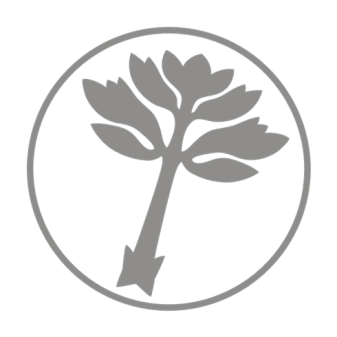 LandssjúkrahúsiðMedisinski depilin
J.C. Svabosgøta 41-49, 100 Tórshavn, tel. 304500, www.ls.fo   ls@ls.fo